информационная системы управления проектами государственного заказчика 
в сфере строительства
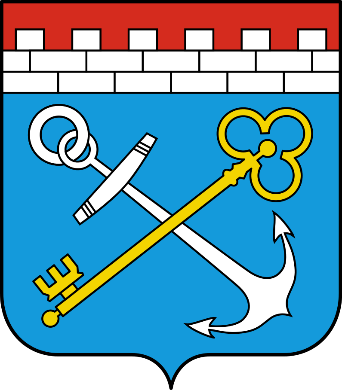 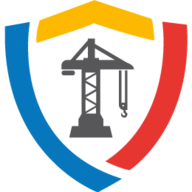 Telegram канал 
Администратора ИСУП Ленинградской области
Telegram канал 
Цифровое строительство Ленинградской области
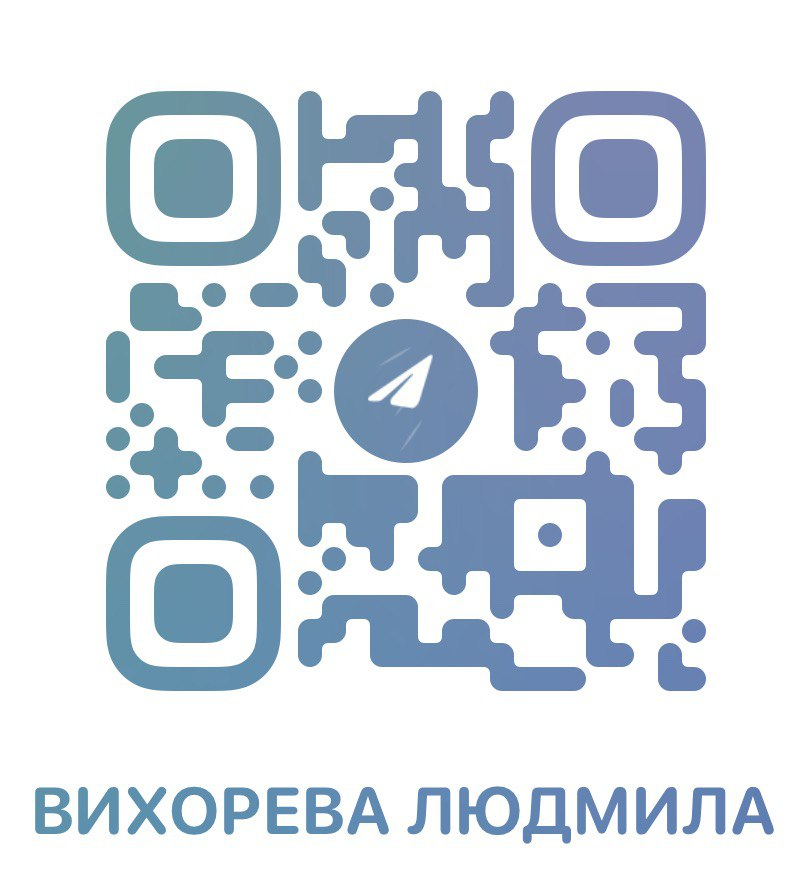 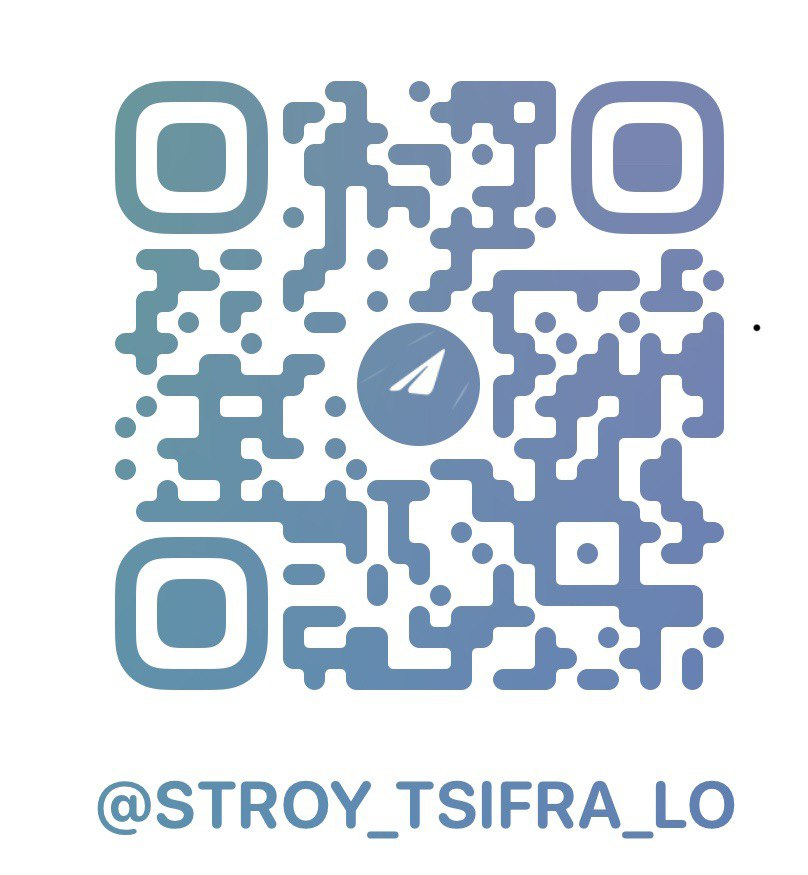 Енокаев Евгений Кемилевич

Первый заместитель председателя 
комитета по строительству Ленинградской области
СХЕМА ЦИФРОВОЙ ВЕРТИКАЛИ СТРОИТЕЛЬНОЙ ОТРАСЛИ
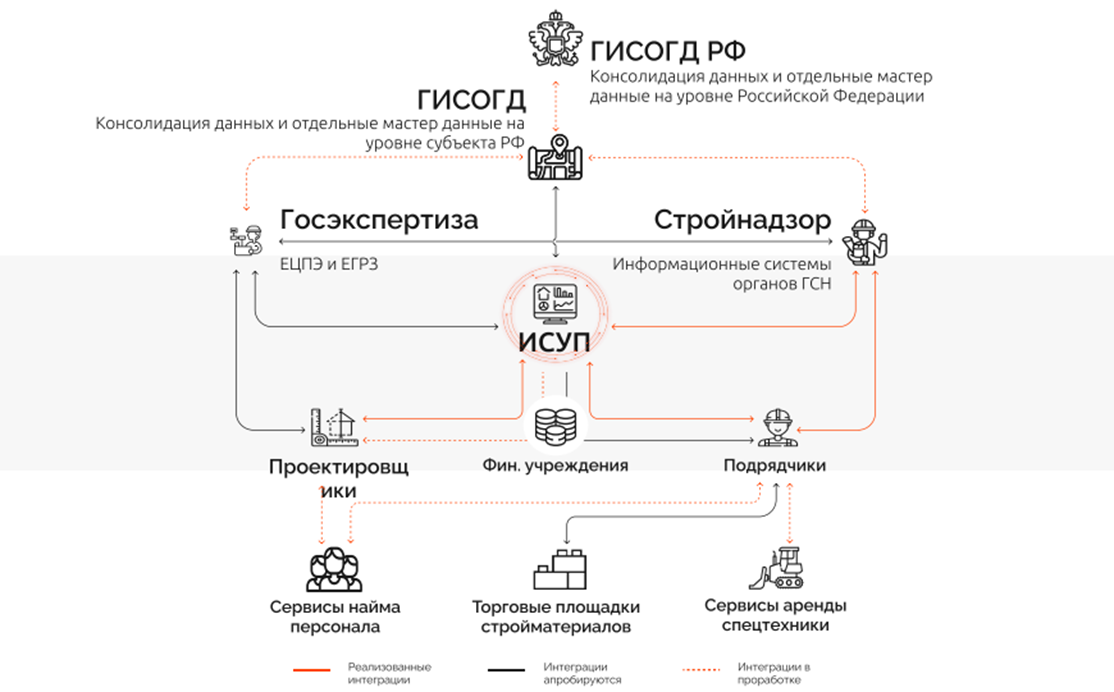 ИСУП включает в свой состав следующие функциональные подсистемы:
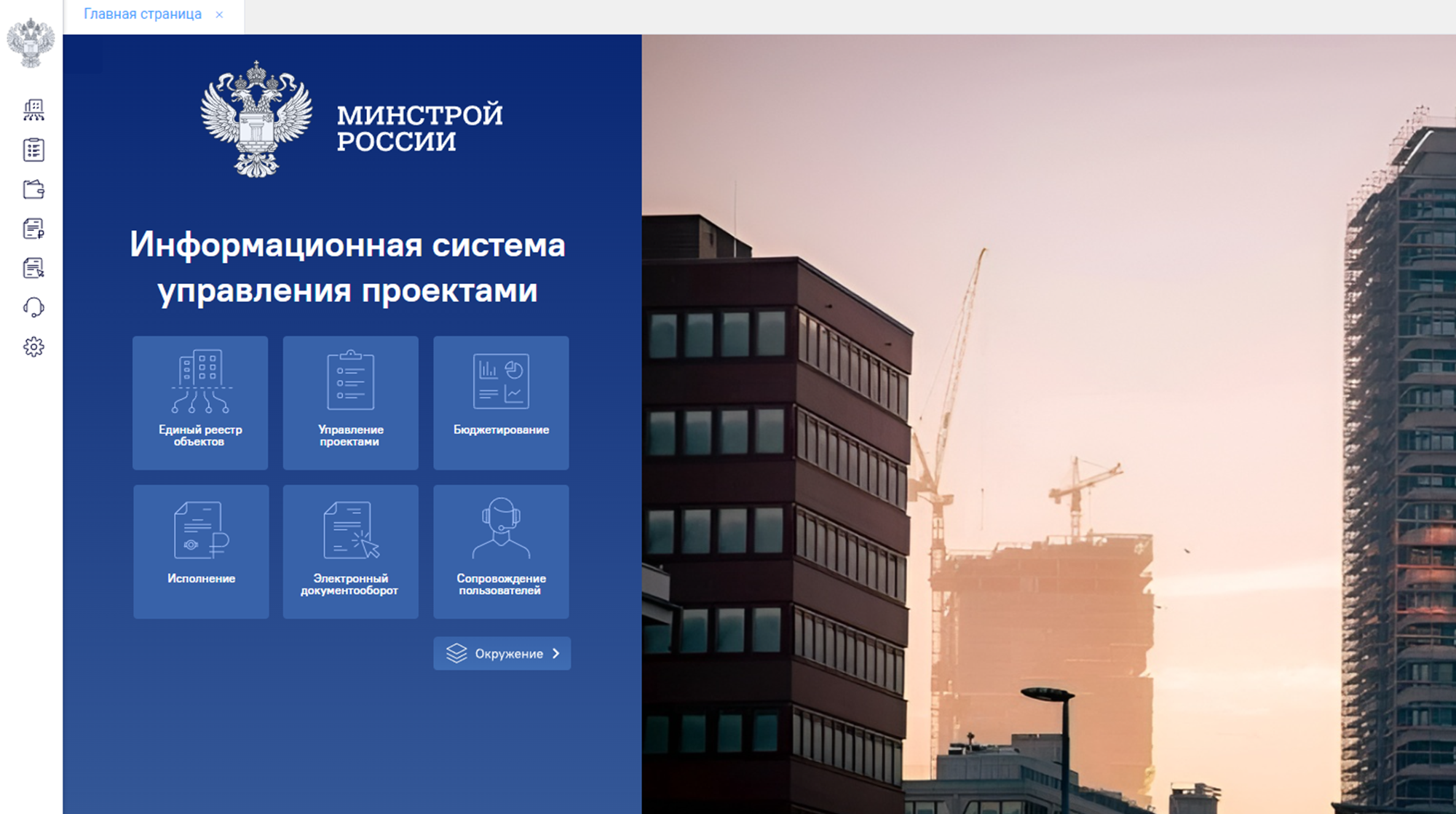 Подсистема единого реестра объектов капитального строительства
Подсистема финансового мониторинга
Подсистема закупочных процедур
Подсистема управления проектами
­Подсистема регламентированной и аналитической отчетности
Подсистема картографического обеспечения
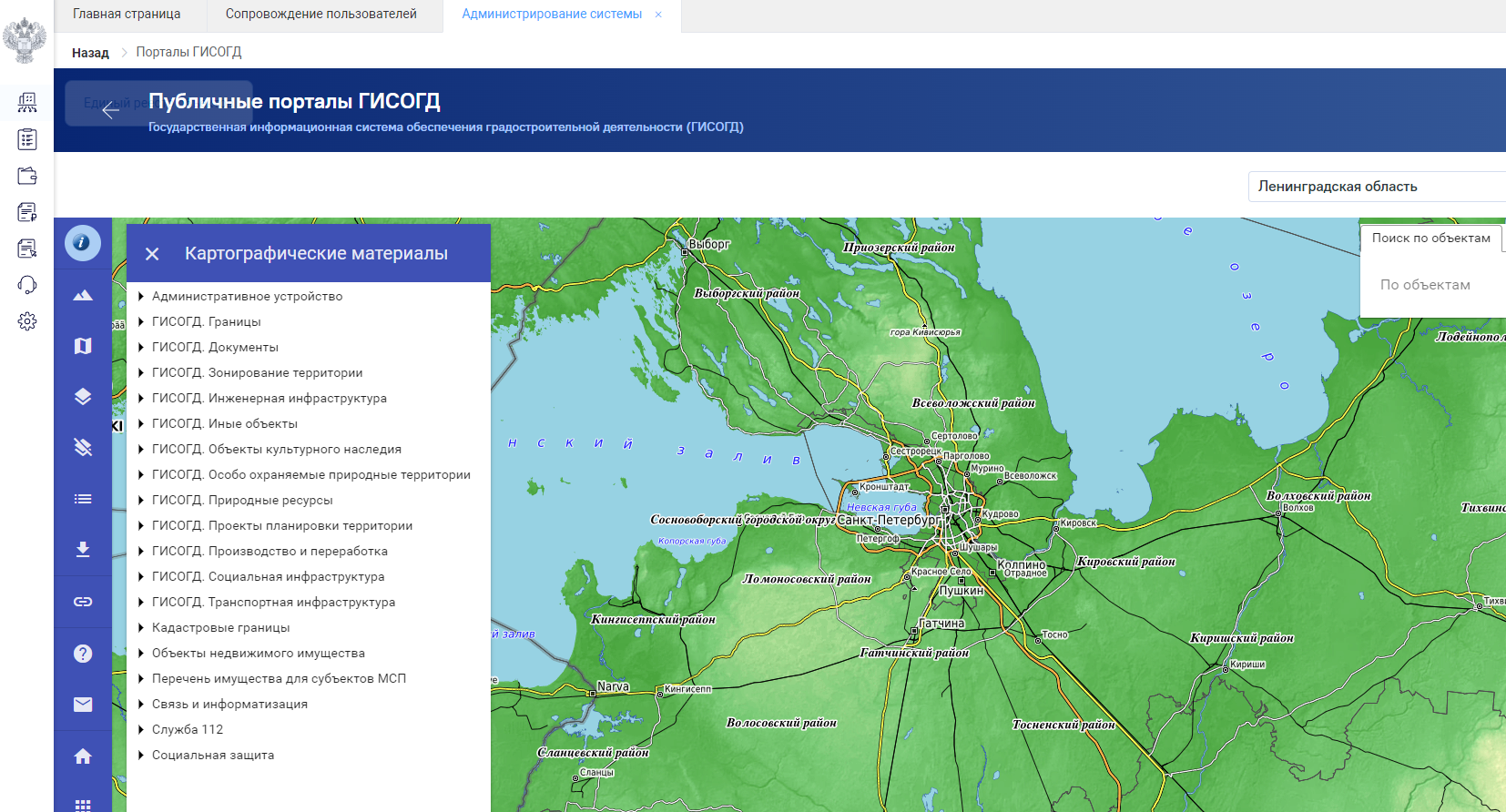 Подсистема информационного моделирования
Подсистема поддержки пользователей
Подсистема взаимодействия с контрагентами
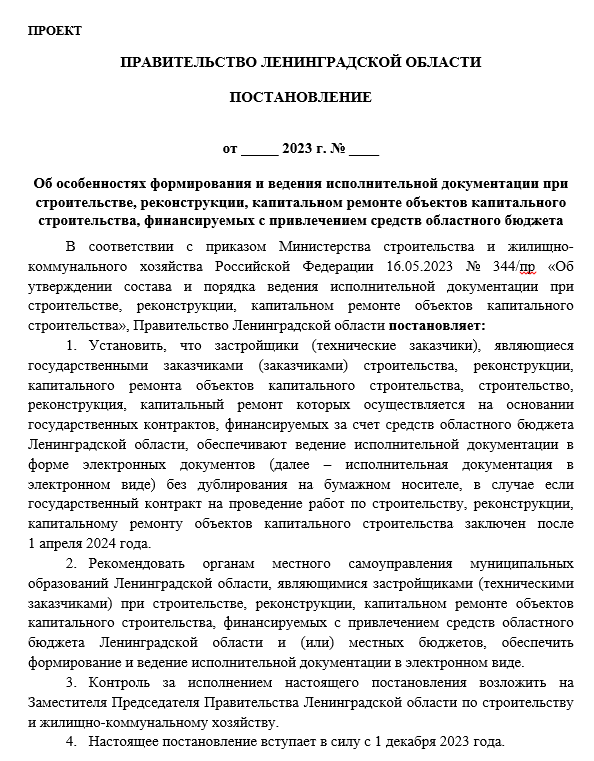 Постановление правительства Ленинградской области об Исполнительной документации в электронном виде
Внешняя информационная система EXON
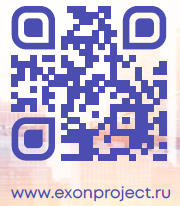 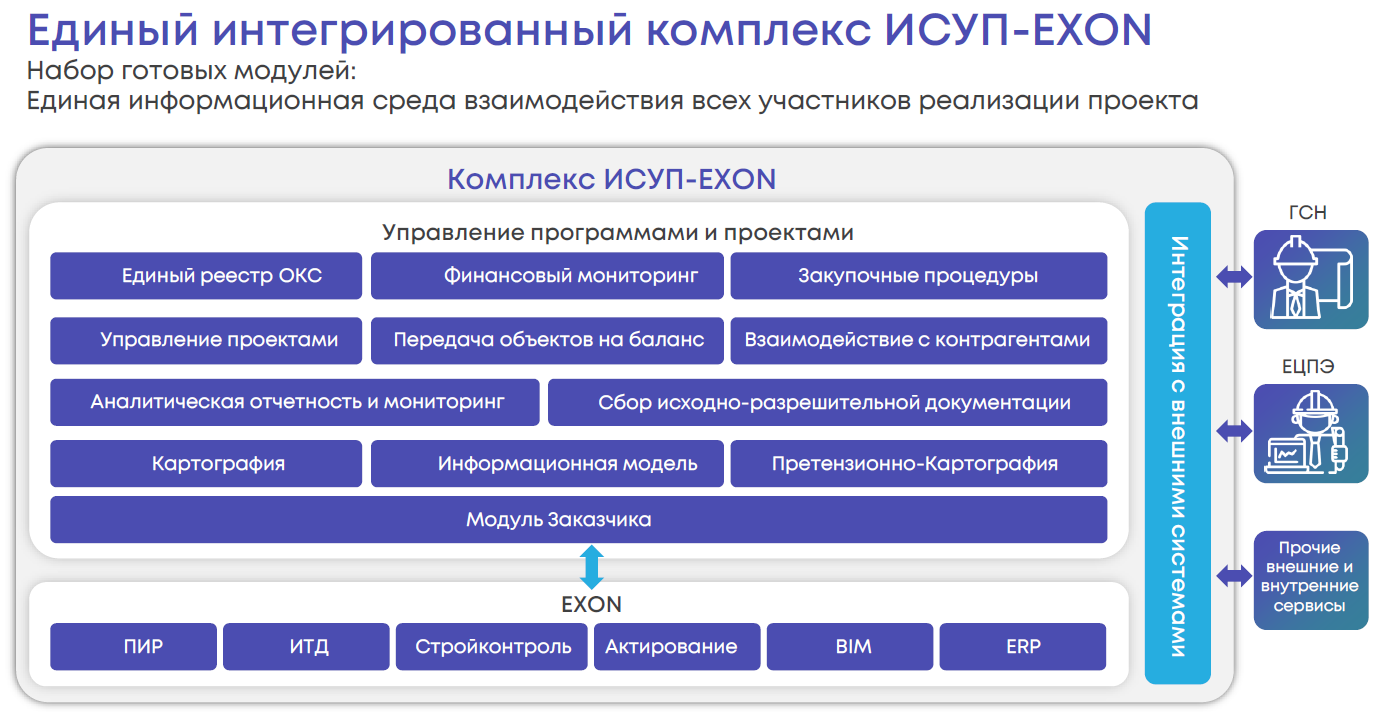 в процессе поиска Картинок
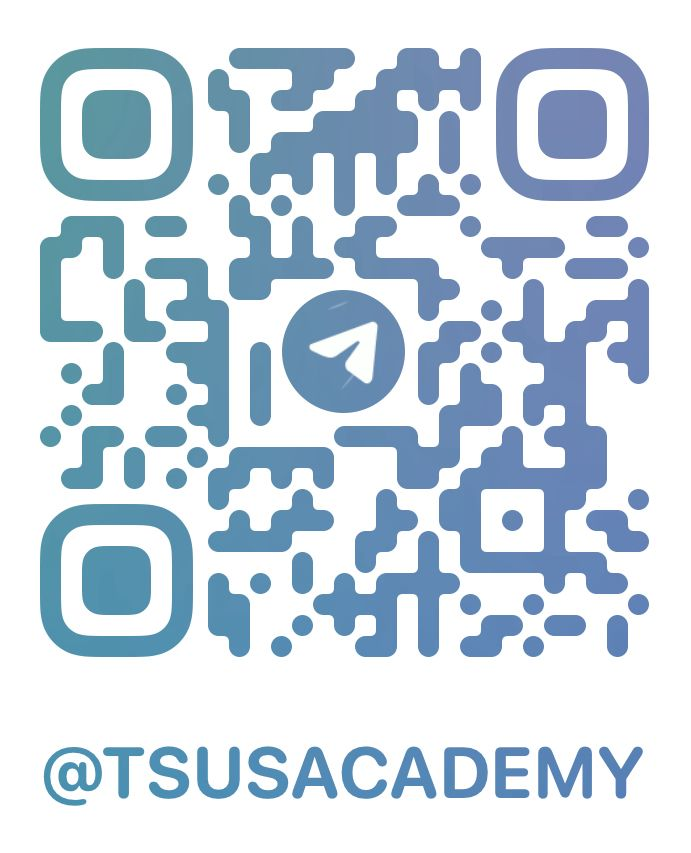 Внешняя информационная система ЦУС
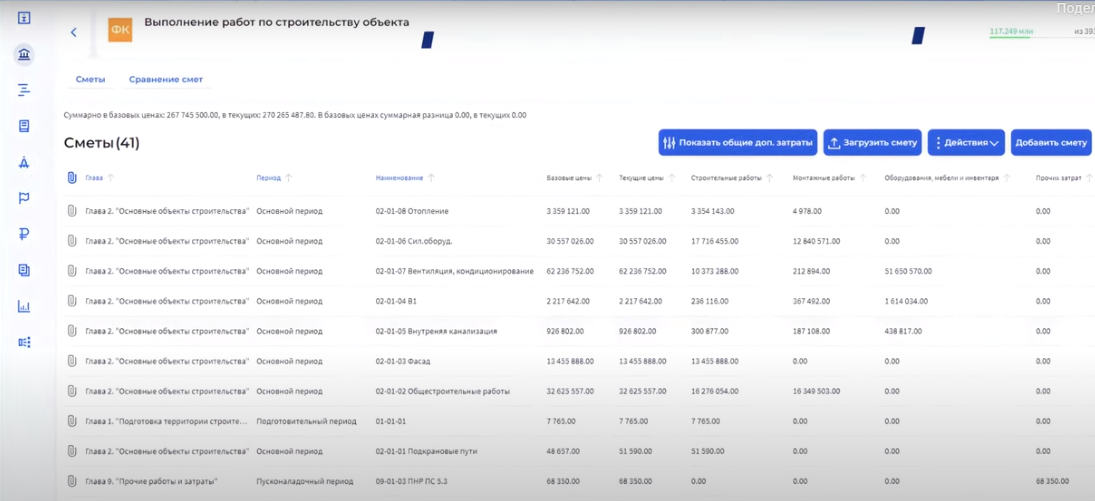 в процессе поиска Картинок